SAVCI  I
1. Řád: PTAKOŘITNÍ
ptakopysk podivný
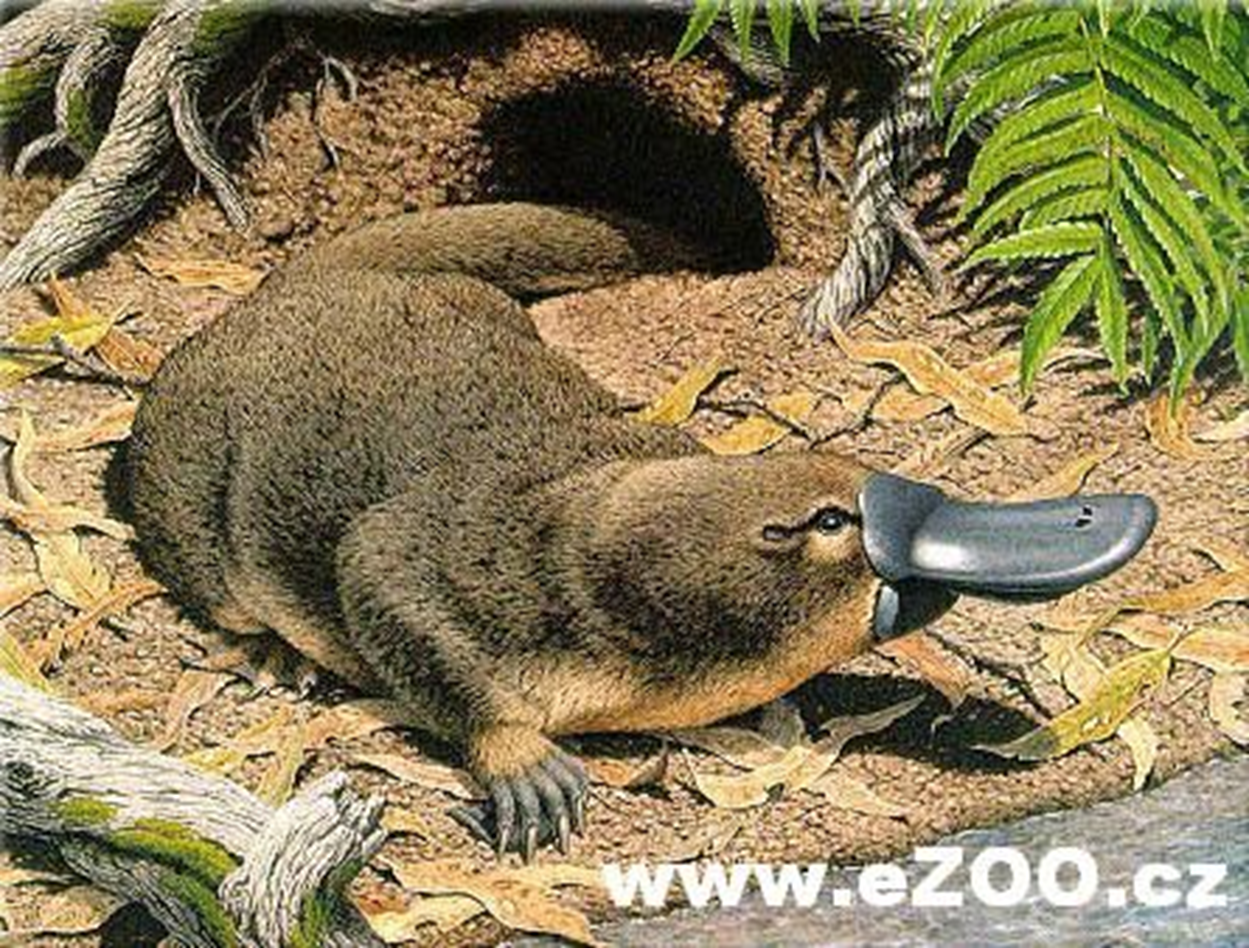 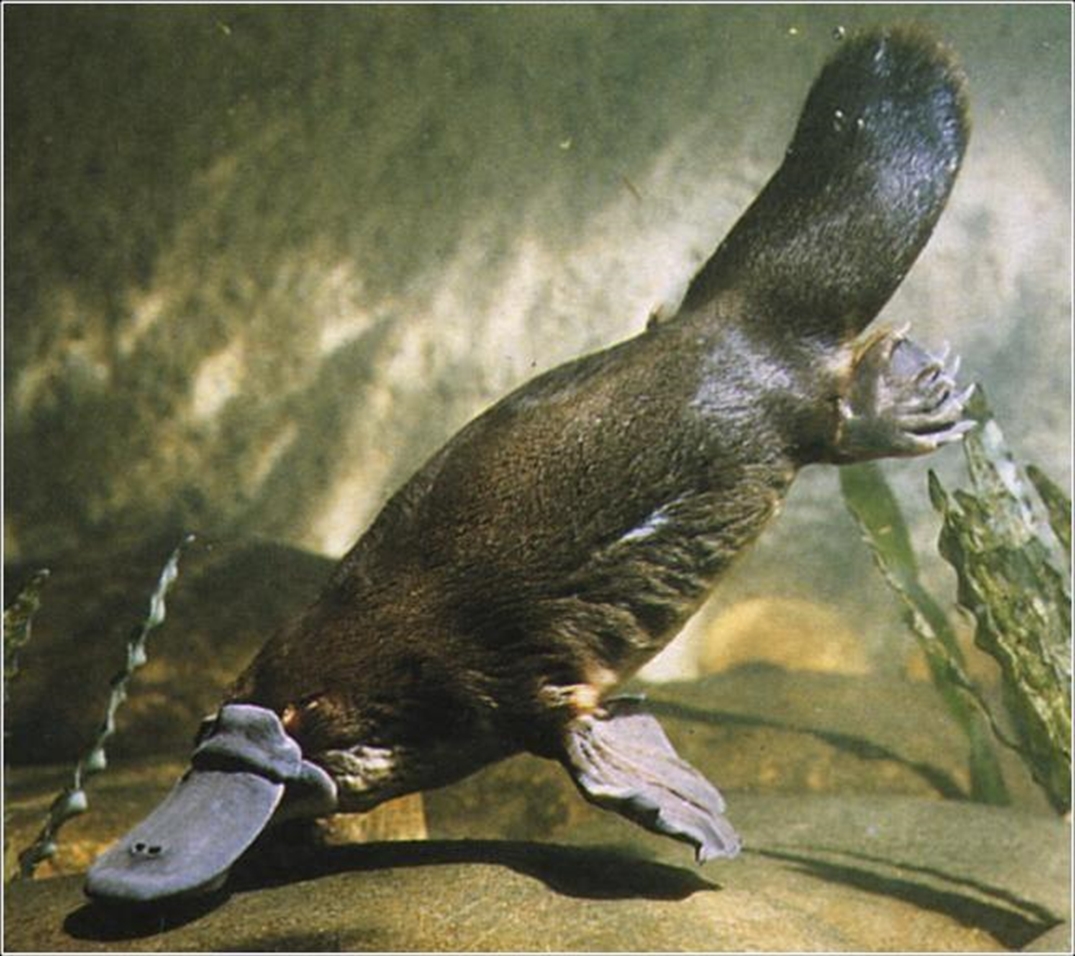 ježura australská
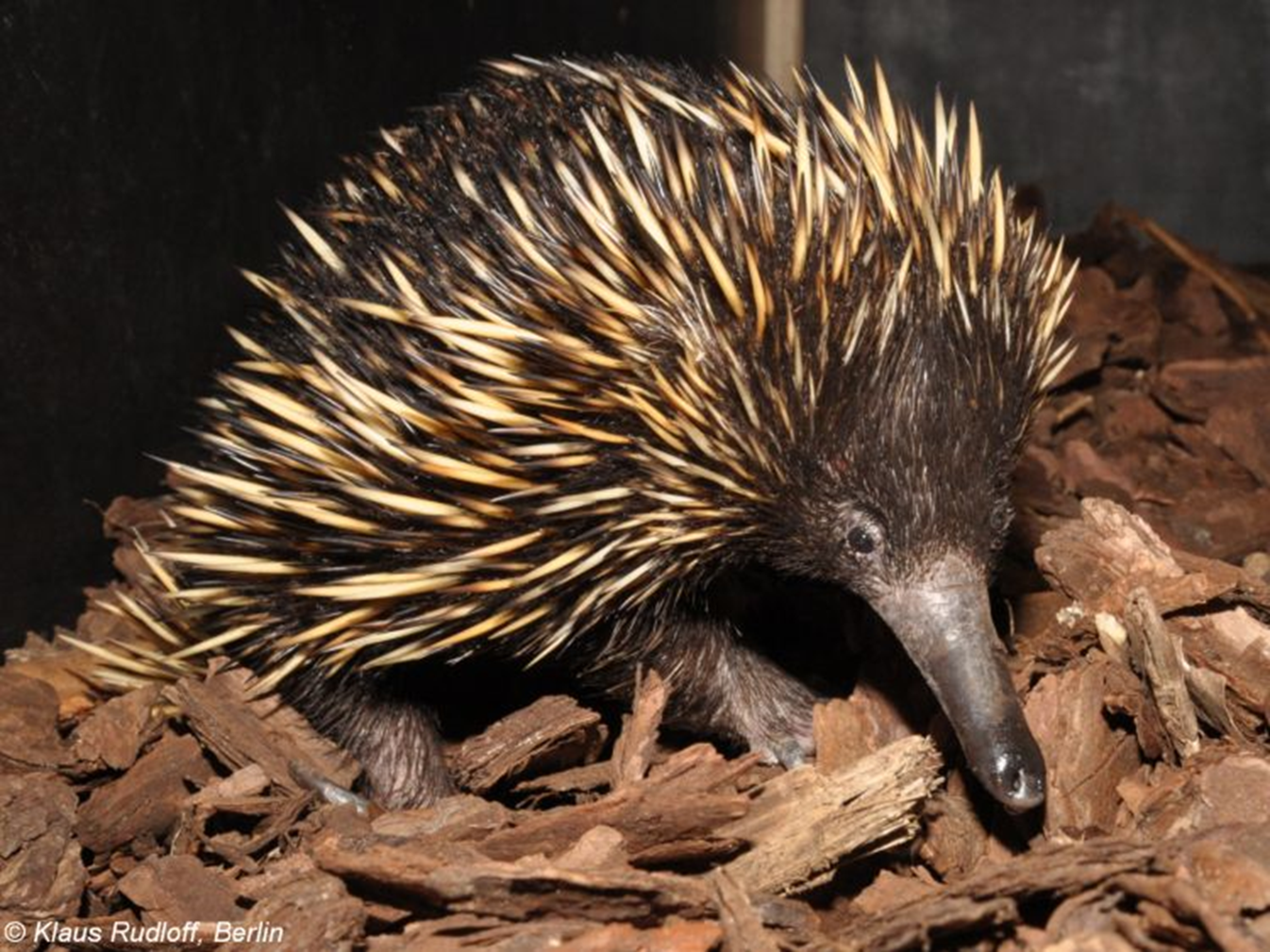 2. Řád: VAČNATCI
koala medvídkovitá
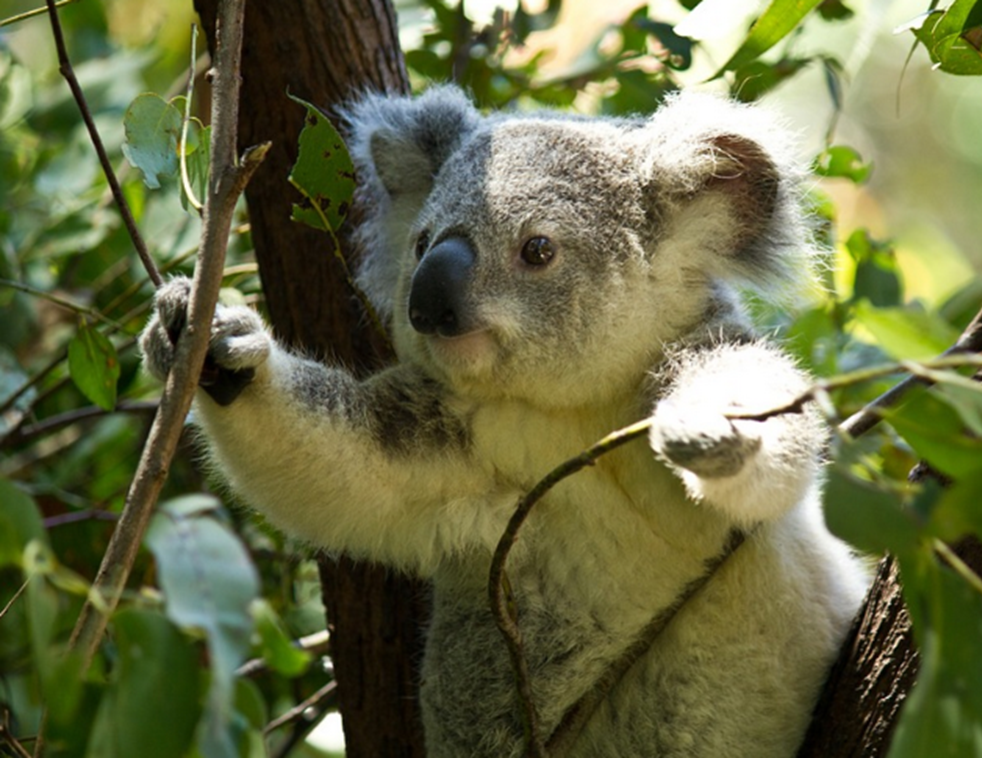 klokan rudý
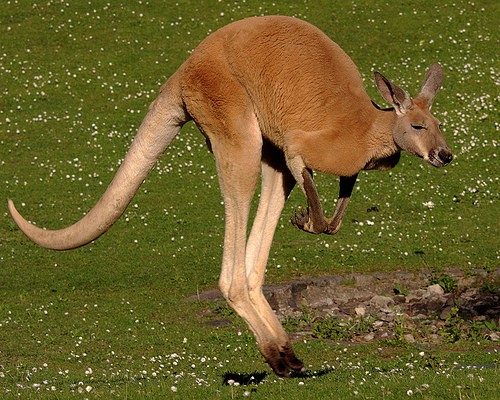 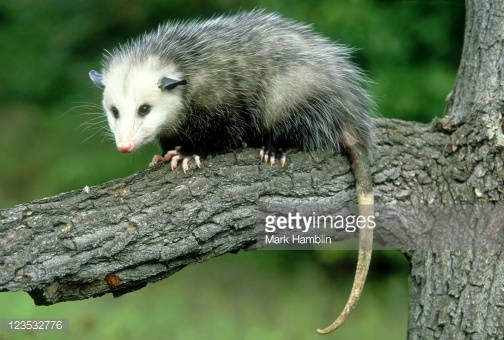 vačice opossum
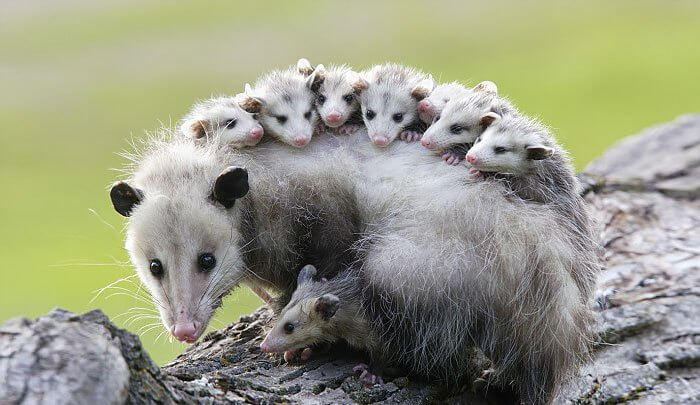 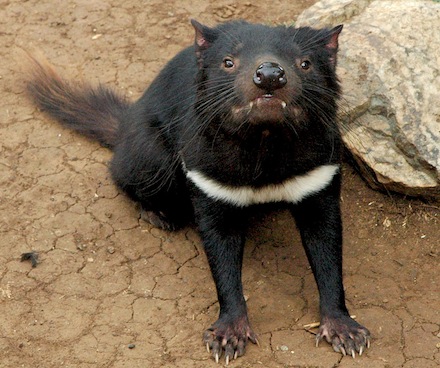 ďábel medvědovitý
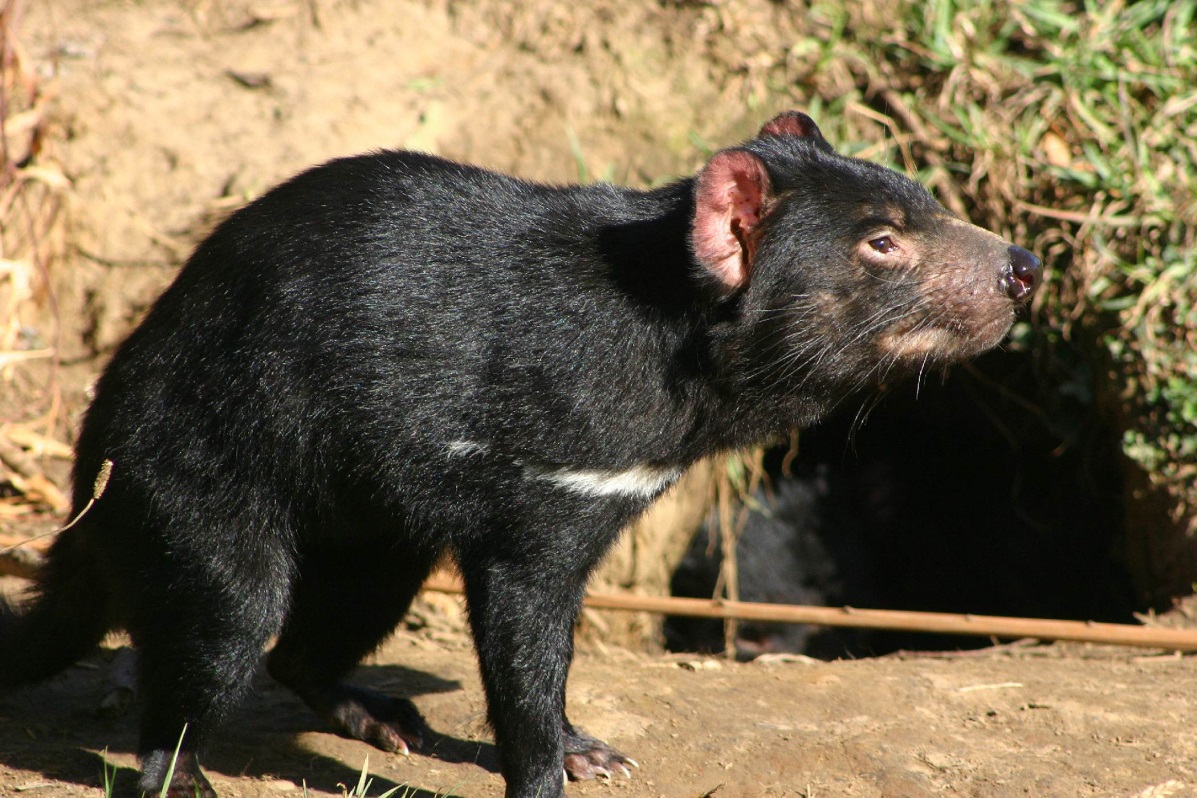 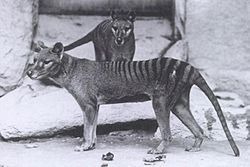 vakovlk tasmánský
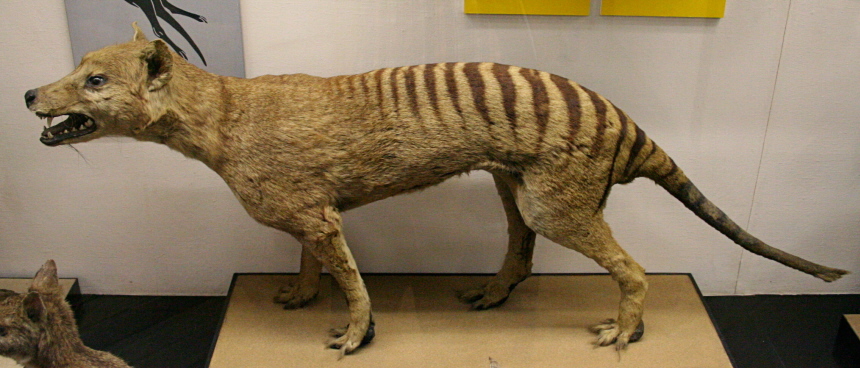 3. Řád: HMYZOŽRAVCI
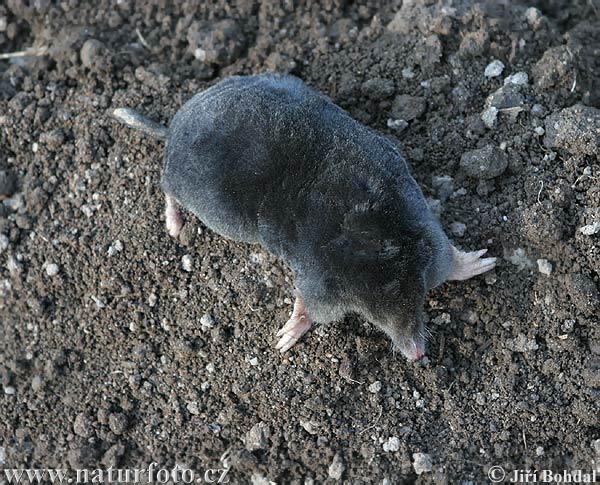 krtek obecný
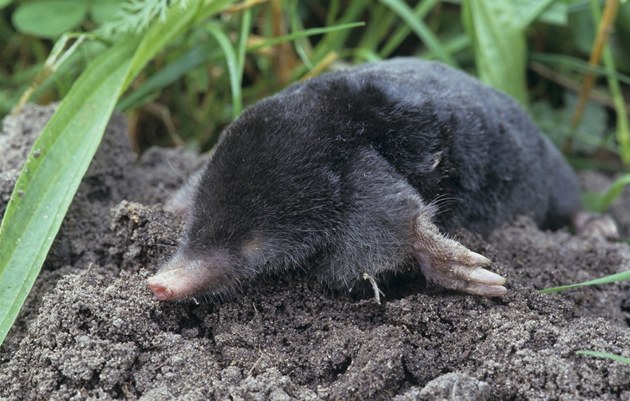 rejsek malý
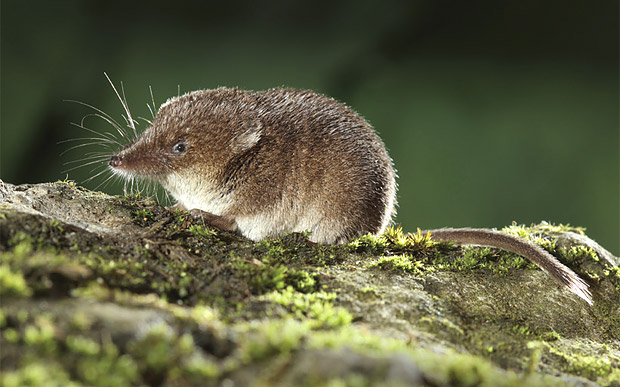 ježek východní
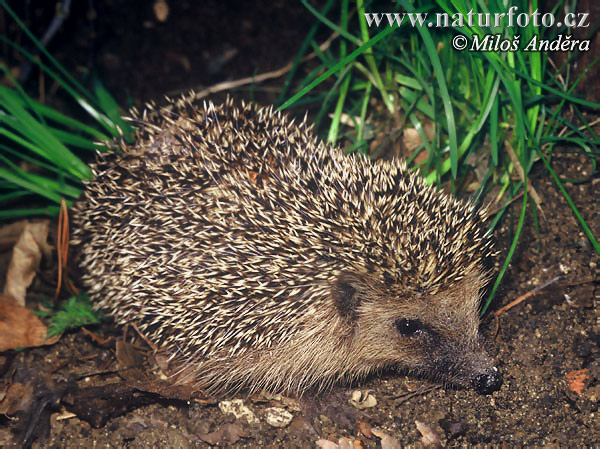 4. Řád: LETOUNI
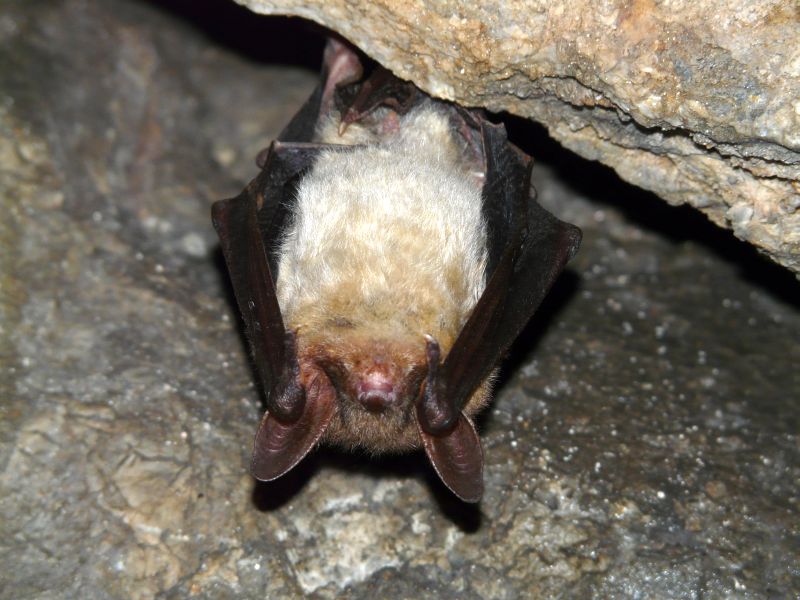 netopýr velký
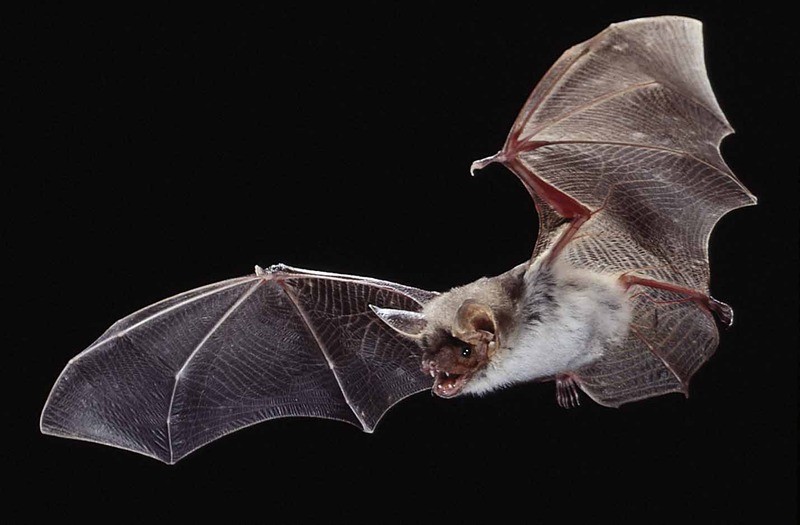 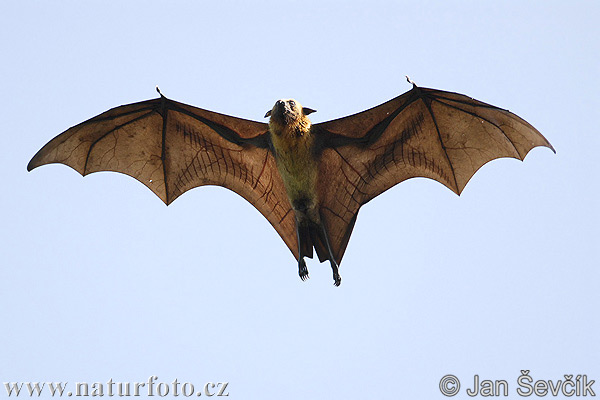 kaloň malajský
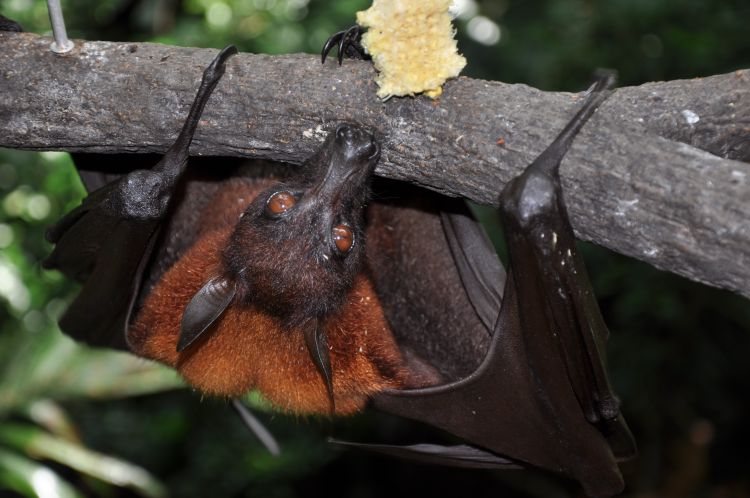 5. Řád: CHUDOZUBÍ
mravenečník velký
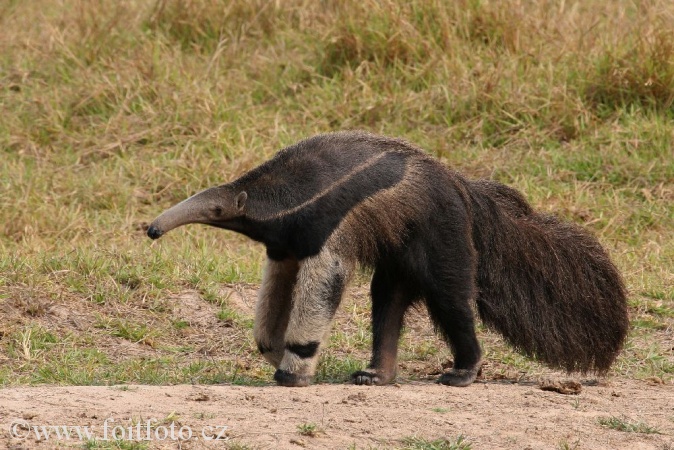 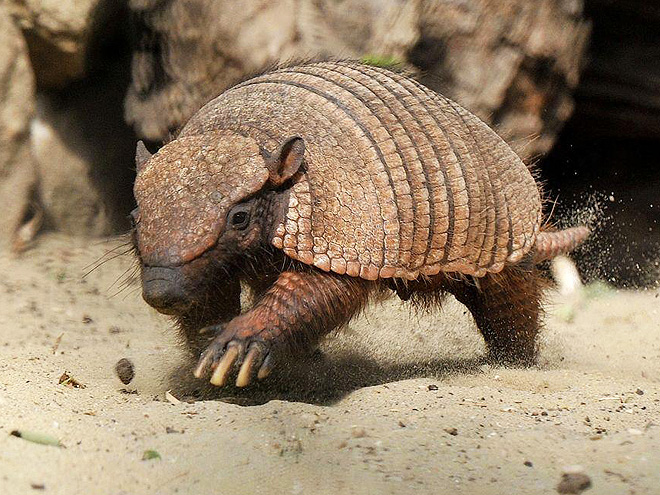 pásovec velký
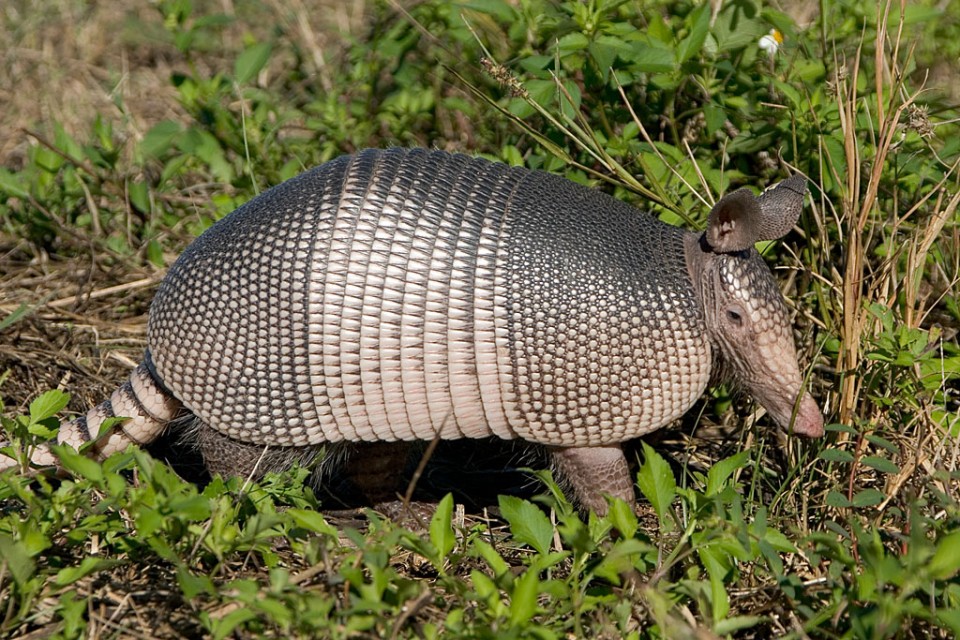 luskoun velký
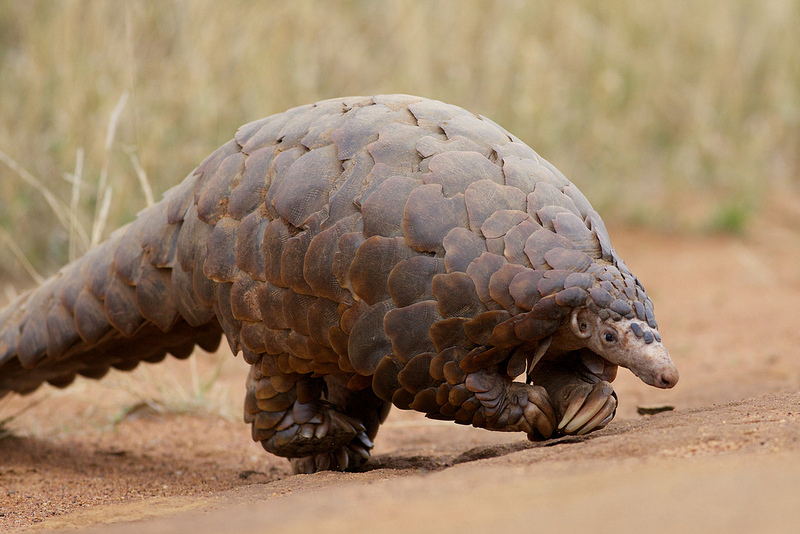 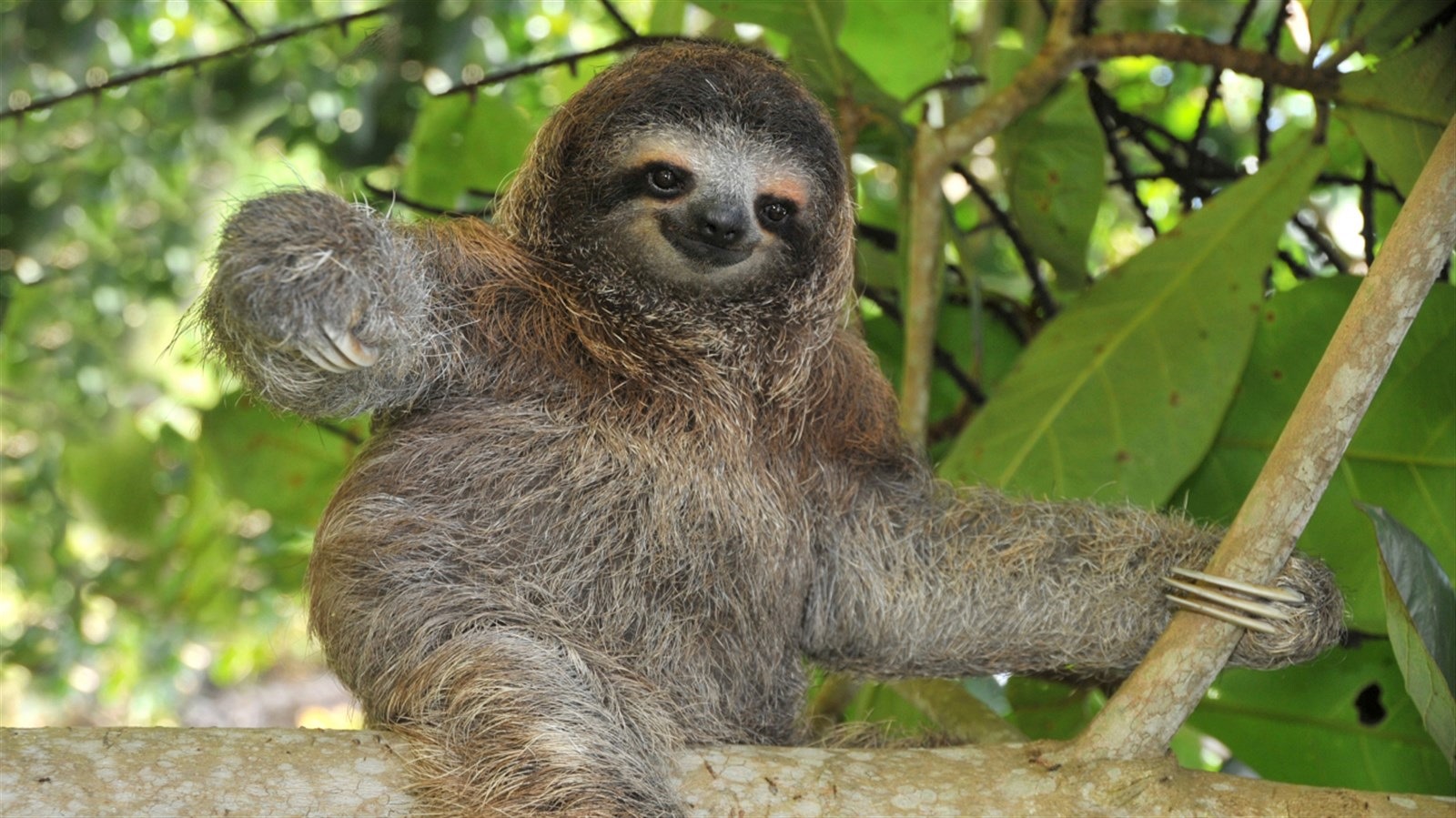 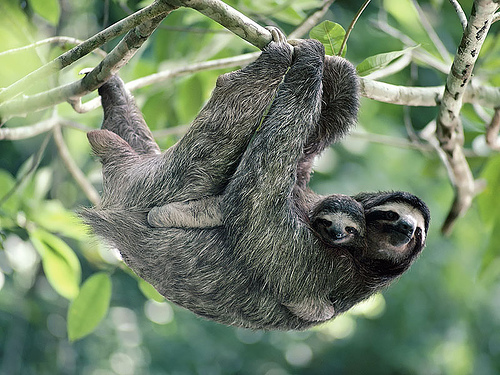 lenochod tříprstý
6. Řád: HLODAVCI
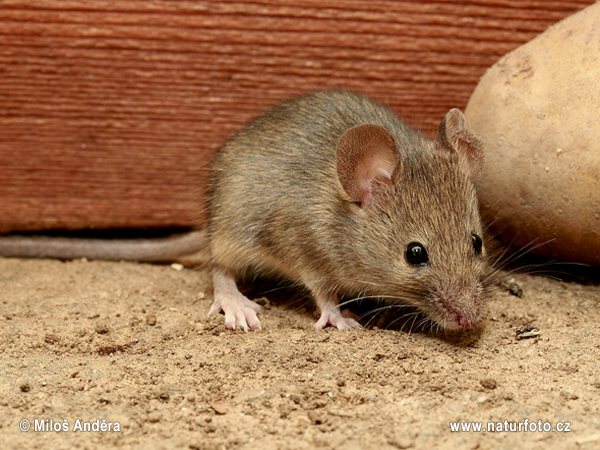 myš domácí
potkan obecný
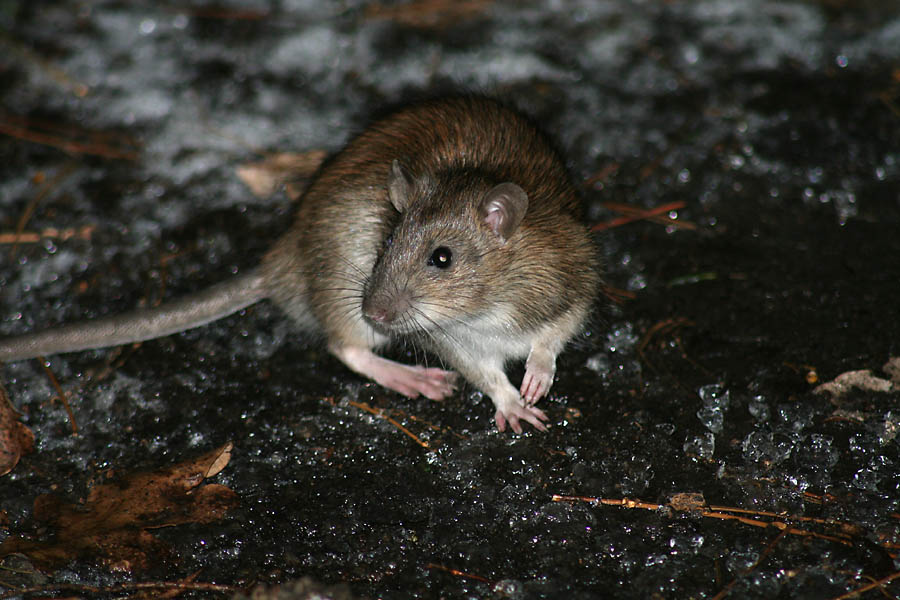 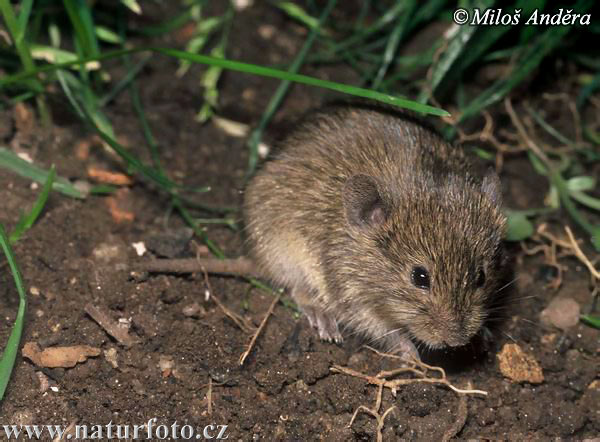 hraboš polní
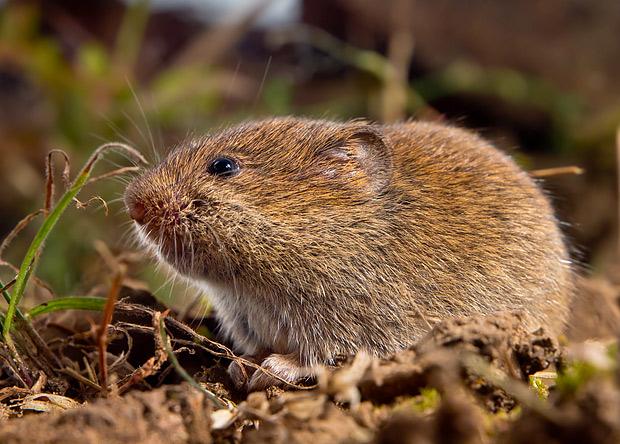 křeček polní
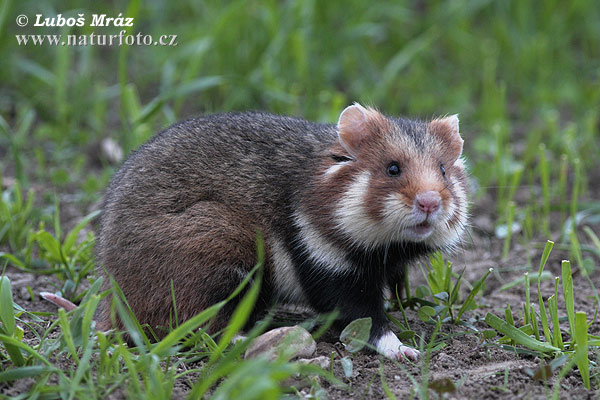 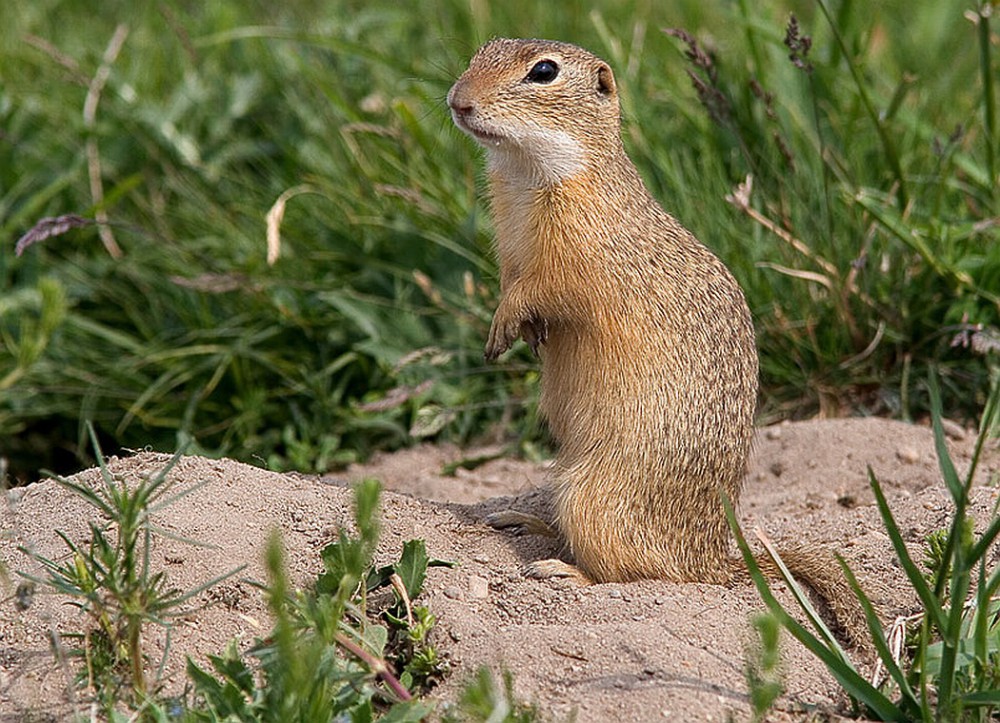 sysel obecný
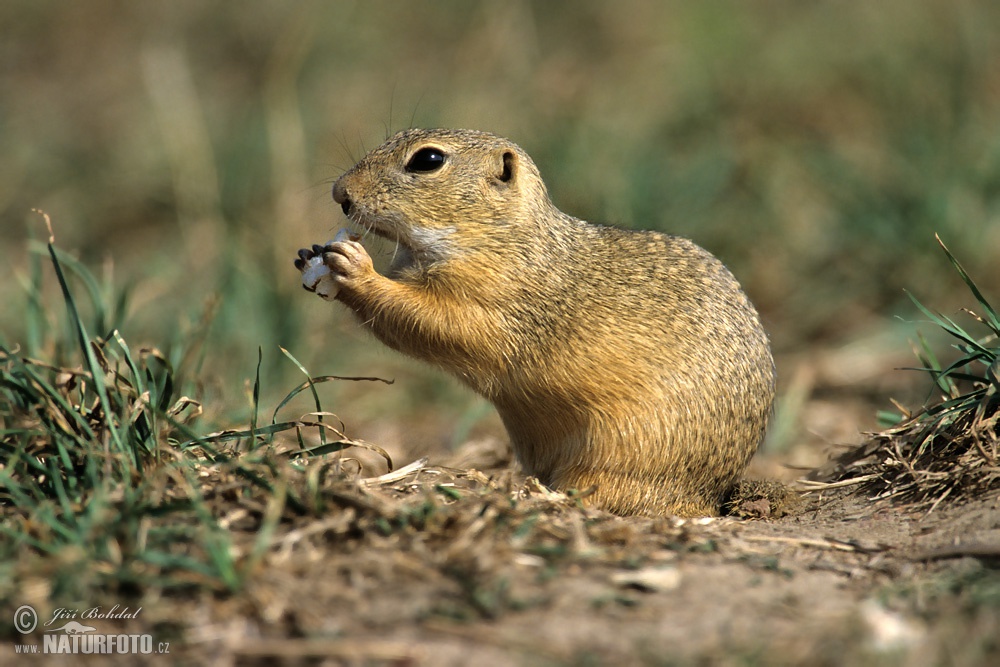 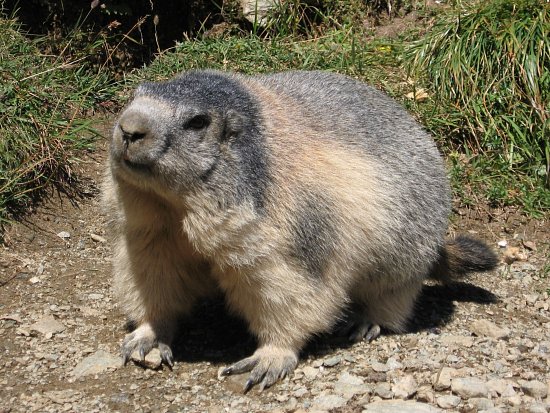 svišť horský
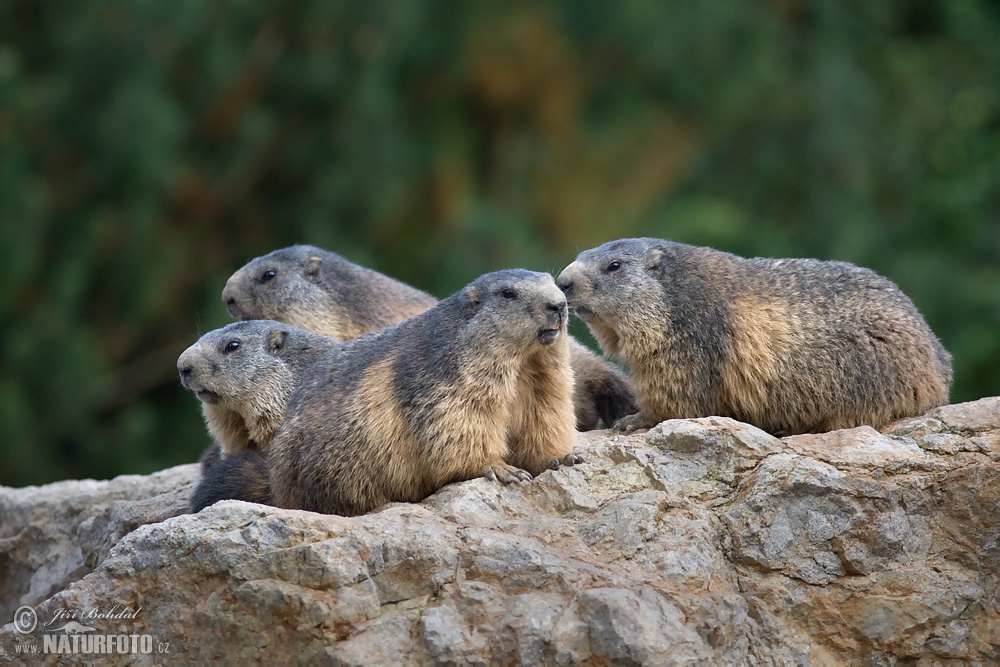 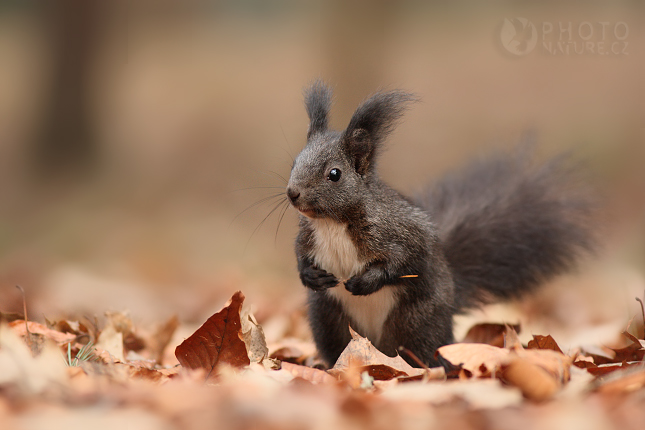 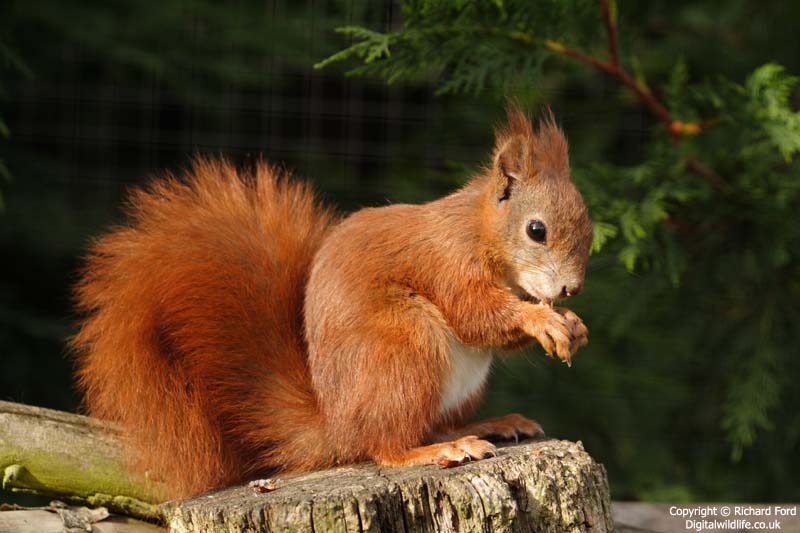 veverka obecná
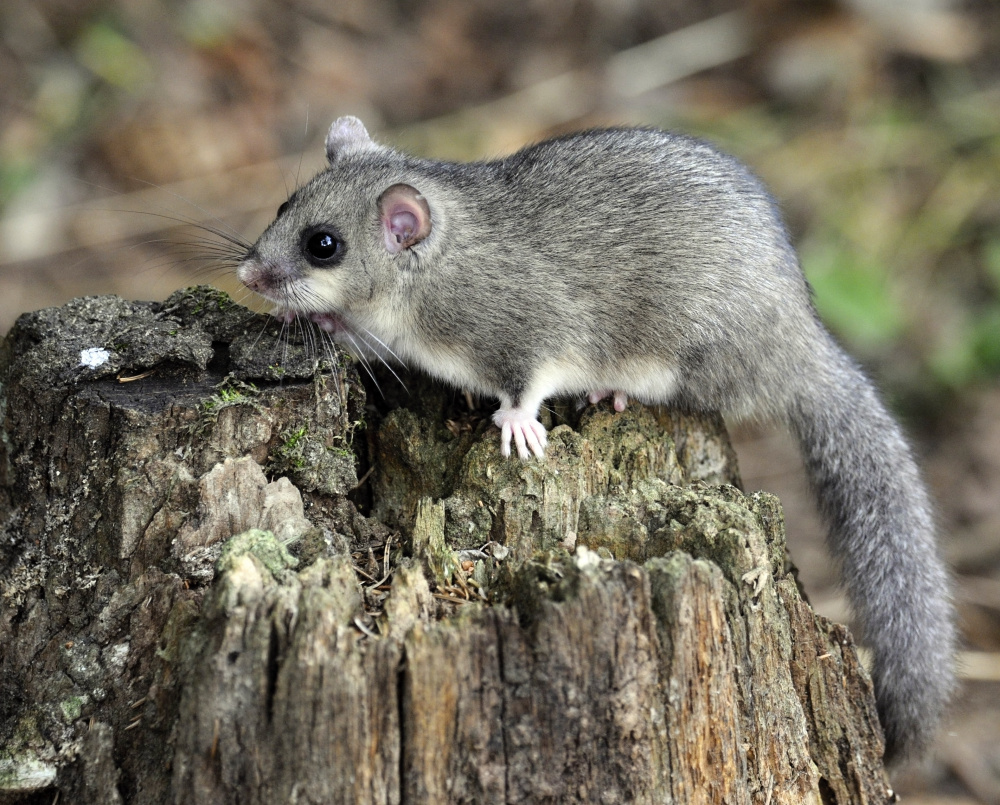 plch velký
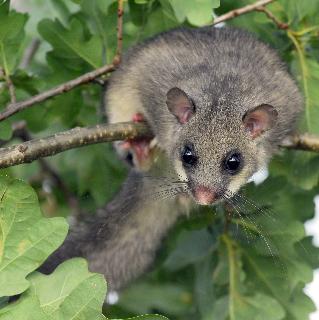 ondatra pižmová
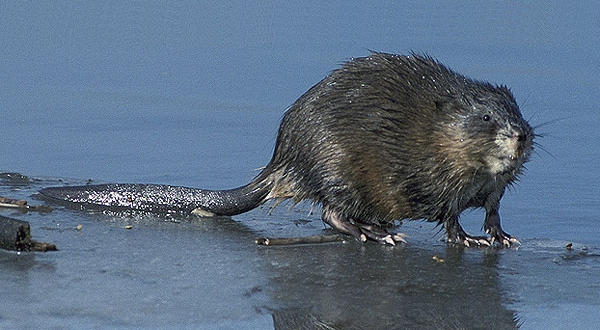 bobr evropský
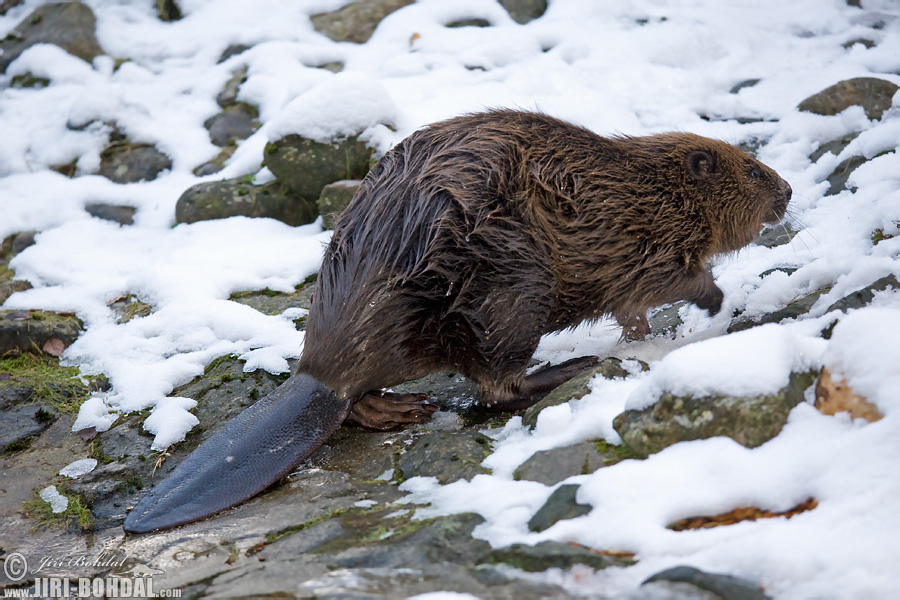 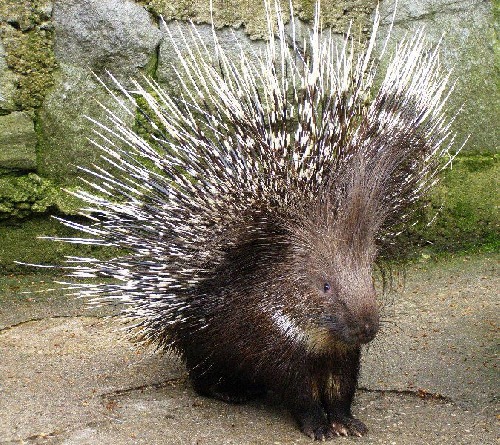 dikobraz obecný
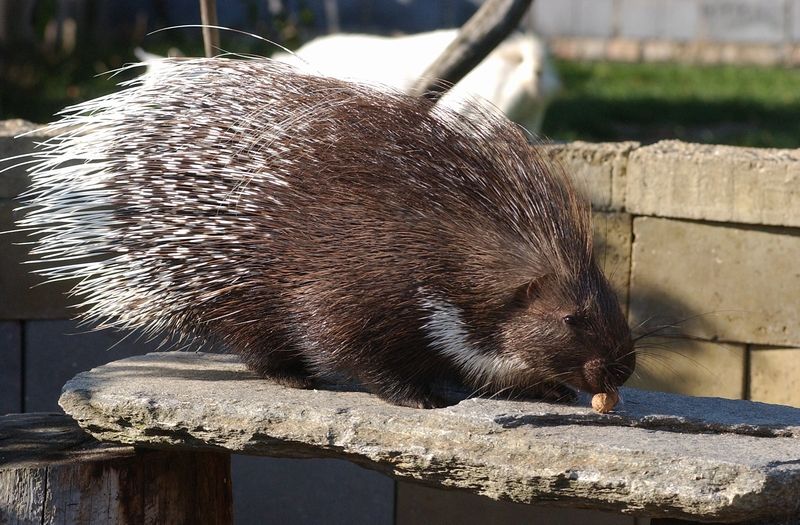 kapybara vodní
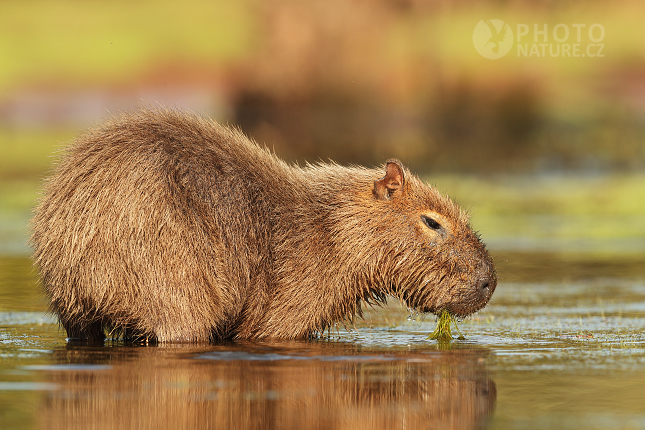 7. Řád: ZAJÍCOVCI
zajíc polní
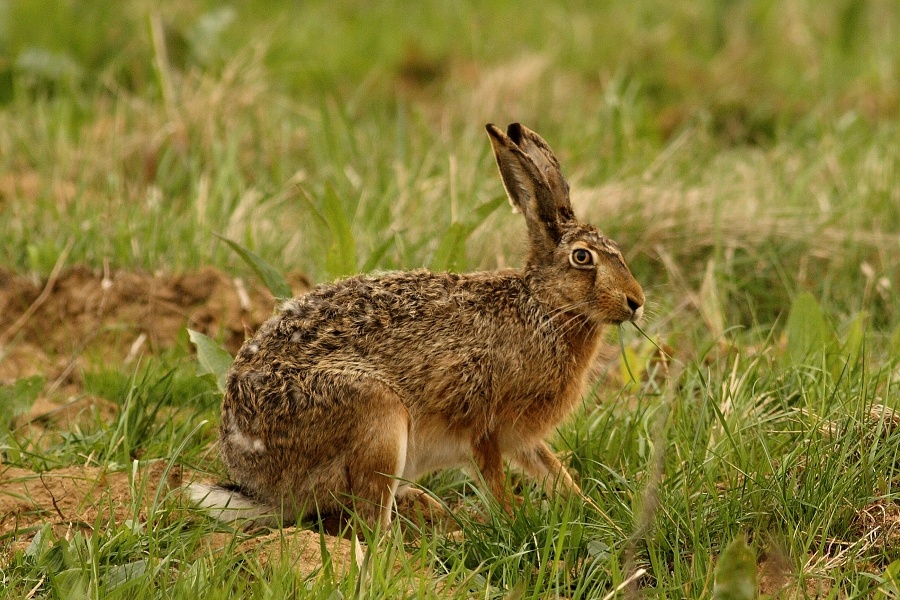 králík divoký
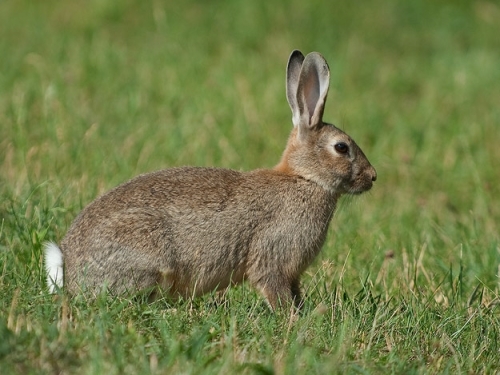